2024 Lymphoma Year In Review
Brian Hill, MD, PhD
Director, Lymphoid Malignancies Program

April 16, 2025
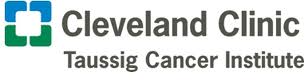 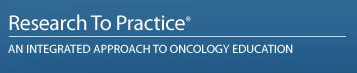 *GELF = Groupe d'Etude des Lymphomes Folliculaires
DLBCL:  CAR-T
Liso-Cel
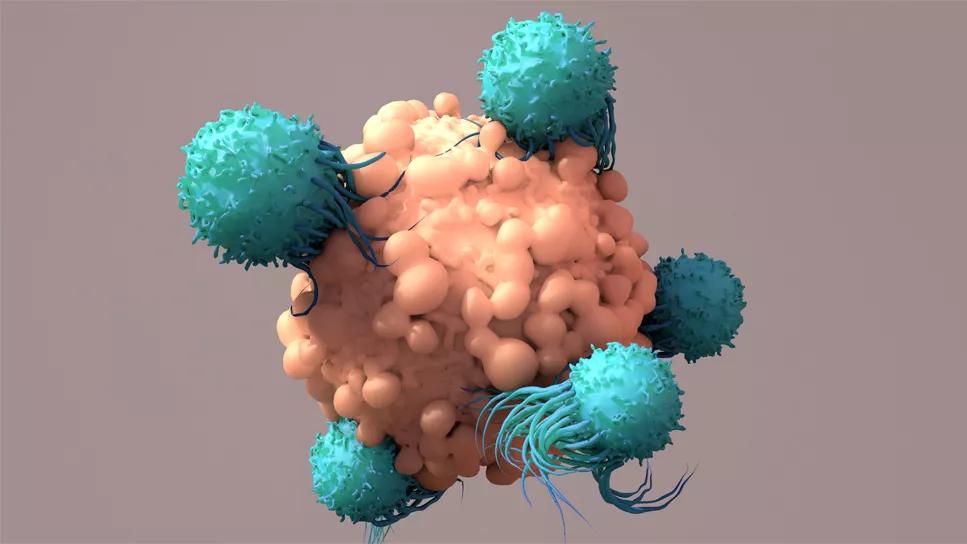 *GELF = Groupe d'Etude des Lymphomes Folliculaires
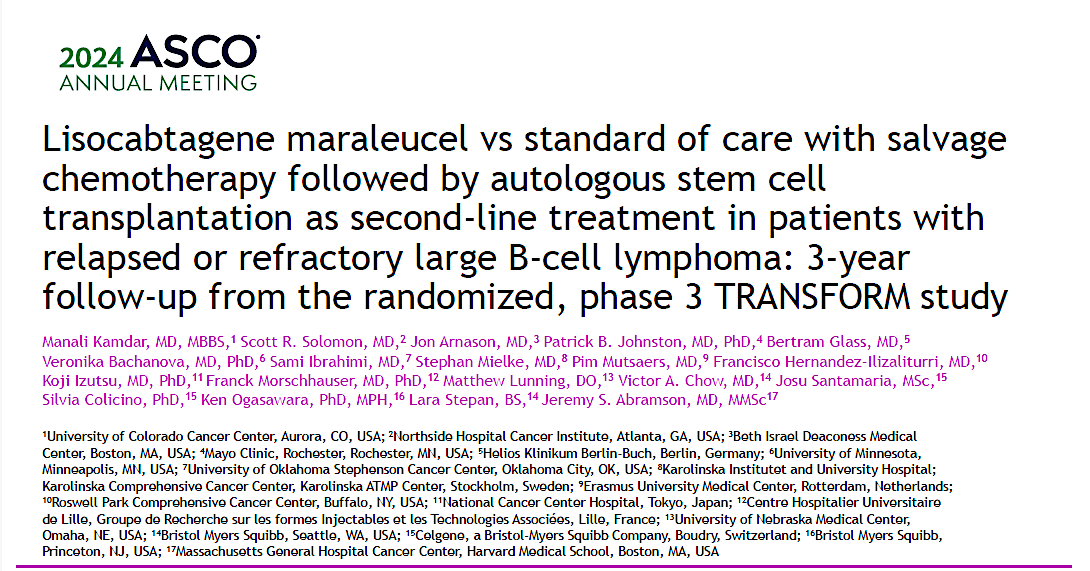 Kamdar MK et al. Lisocabtagene maraleucel (liso-cel) vs standard of care (SOC) with salvage chemotherapy (CT) followed by autologous stem cell transplantation (ASCT) as second-line (2L) treatment in patients (pt) with R/R large B-cell lymphoma (LBCL): 3-year follow-up (FU) from the randomized, phase 3 TRANSFORM study. ASCO 2024;Abstract 7013.
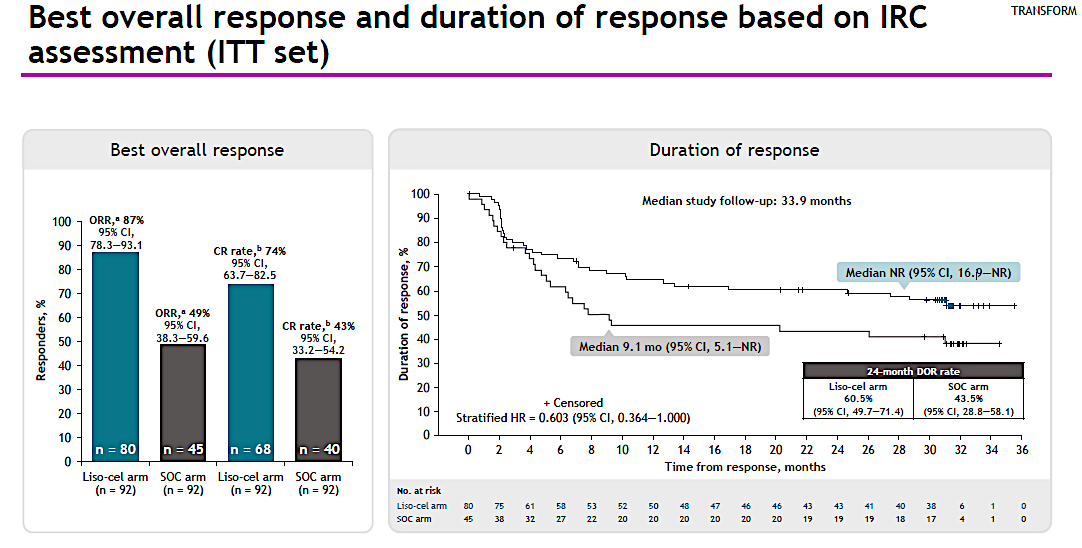 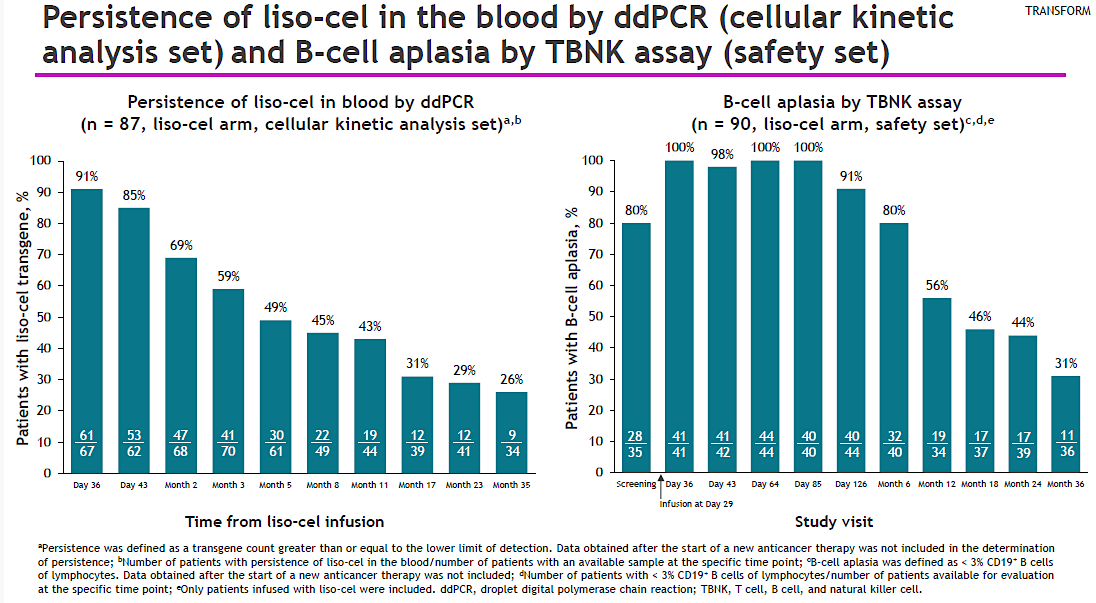 Epcoritamab q week until C3, then q14 days until C9, then monthly
DLBCL:  Bispecifics
Epcoritamab
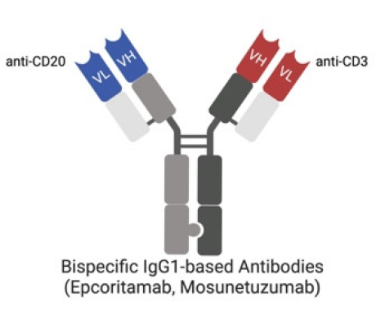 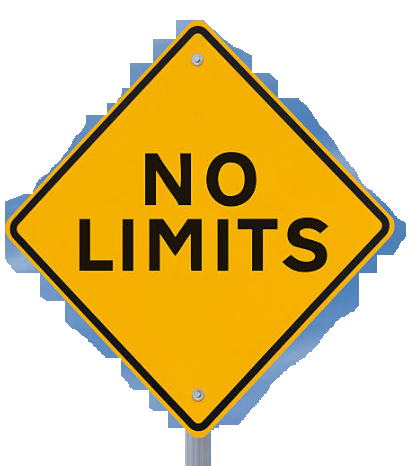 Ramp up
Is indefinite treatment better?
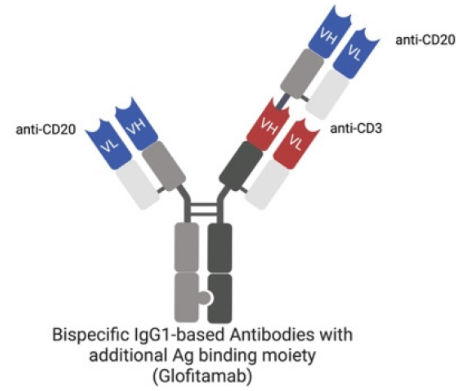 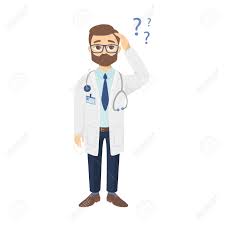 Glofitamab q21d  x 1 year
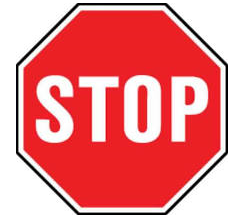 Ramp up
DLBCL:  Bispecifics
Epcoritamab
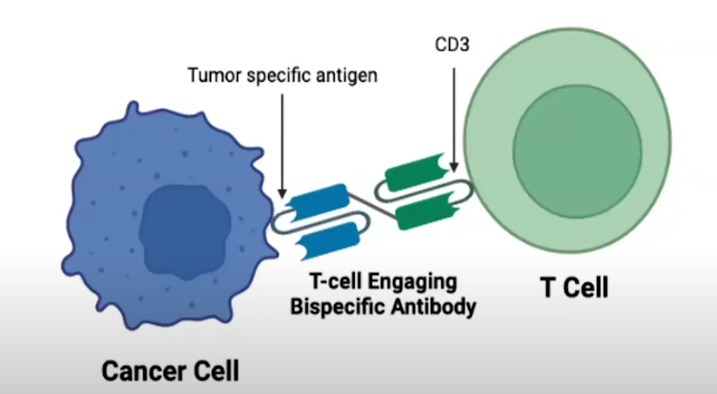 *GELF = Groupe d'Etude des Lymphomes Folliculaires
3-Year Update from the EPCORE NHL-1 Trial: Epcoritamab Leads to Deep and Durable Responses in Relapsed or Refractory Large B-Cell LymphomaJulie M. Vose, MD, MBA,1 Chan Y. Cheah, MBBS, DMSc,2 Michael Roost Clausen, MD, PhD,3 David Cunningham, MD, FRCP, FMedSci,4 Umar Farooq, MD,5 Tatyana Feldman, MD,6 Herve Ghesquieres, MD, PhD,7 Wojciech Jurczak, MD, PhD,8 Kim M. Linton, MBChB, PhD,9 Catherine Thieblemont, MD, PhD,10 Tycel Phillips, MD,11 Won Seog Kim, MD, PhD,12 Pegah Jafarinasabian, MD, PhD,13 Barbara D'Angelo Månsson, PhD,14 David Soong, PhD,15 Andrew J. Steele, PhD,15 Zhu Li, MS,15 Christian W. Eskelund, MD, PhD,14 Martin Hutchings, MD, PhD,16 Yasmin H. Karimi, MD17
1University of Nebraska Medical Center, Omaha, NE, USA; 2Sir Charles Gairdner Hospital and the University of Western Australia, Nedlands, Australia; 3Vejle Hospital, Vejle, Denmark; 4The Royal Marsden NHS Foundation Trust, Sutton, UK; 5University of Iowa, Iowa City, IA, USA; 6John Theurer Cancer Center at Hackensack Meridian Health, Hackensack Meridian Health School of Medicine, Hackensack, NJ, USA; 7Hospices Civils de Lyon, Centre Hospitalier Lyon Sud, Pierre-Bénite, France; 8MSC National Research Institute of Oncology, Kraków, Poland; 9The Christie NHS Foundation Trust, Manchester Cancer Research Centre, and Division of Cancer Sciences, University of Manchester, Manchester, UK; 10Assistance Publique & Hôpitaux de Paris (APHP), Hôpital Saint-Louis, Hémato-oncologie, Université de Paris, Paris, France; 11University of Michigan Comprehensive Cancer Center, Ann Arbor, MI, USA (present affiliation: City of Hope, Duarte, CA, USA); 12Samsung Medical Center, Seoul, Republic of Korea; 13AbbVie, North Chicago, IL, USA; 14Genmab, Copenhagen, Denmark; 15Genmab, Plainsboro, NJ, USA; 16Rigshospitalet and University of Copenhagen, Copenhagen, Denmark; 17University of Michigan Division of Hematology/Oncology, Ann Arbor, MI, USA
Presented at the American Society of Hematology Annual Meeting; December 7–10, 2024; San Diego, CA
MED-GL-Epco-0000188
8
Baseline Characteristics and Prior Treatments
Additional demographics and baseline disease characteristics have been reported previously1-3
aDue to regional practices. bDe novo versus transformed DLBCL was unknown in 2 patients. cThirteen of 99 patients assessed by central FISH had double-hit/triple-hit lymphoma.1 dFive patients had DLBCL transformed from MZL; 1 patient had DLBCL transformed from SLL; and 2 patients had DLBCL transformed from an unknown disease. ePrimary refractory indicates refractoriness to first-line antilymphoma therapy. fRefractory indicates that patients experienced PD or SD as best response to antilymphoma therapy or experienced PD within 6 mo of therapy completion. 
CAR T; chimeric antigen receptor T-cell; DLBCL, diffuse large B-cell lymphoma; FISH, fluorescence in-situ hybridization; FL, follicular lymphoma; G3B, grade 3B; HGBCL, high-grade B-cell lymphoma; mo, months; MZL, marginal zone lymphoma; PD, progressive disease; PMBCL, primary mediastinal large B-cell lymphoma; SD, stable disease; SLL, small lymphocytic lymphoma; y, years.
1. Thieblemont C, et al. J Clin Oncol. 2023;41:2238-47. 2. Thieblemont C, et al. Leukemia. 2024;DOI:10.1038/s41375-024-02410-8. 3. Karimi YH, et al. ASCO 2024. Abstract 7039.
Long-Term PFS and OS Benefits With Complete Response
Median PFS for the overall population (N=157) was 4.2 mo (95% CI, 2.8–5.5)
Among complete responders (n=65), median PFS was 37.3 mo (95% CI, 26.0–NR)
36-mo PFS estimate was 53%
Median OS for the overall population (N=157) was 18.5 mo (95% CI, 11.7–27.7); among complete responders, it was NR
At 36 mo, an estimated 75% of complete responders had not initiated a new antilymphoma therapy
Number at risk
65
65
63
61
59
55
54
50
48
48
45
42
27
13
5
60
60
58
56
54
51
50
46
44
44
41
38
27
13
5
58
58
56
54
52
49
48
44
42
42
39
37
26
12
5
14
14
14
14
14
13
12
11
11
11
11
10
8
4
2
CI, confidence interval; CR, complete response; DLBCL, diffuse large B-cell lymphoma; LBCL, large B-cell lymphoma; mo, month(s); NR, not reached; OS, overall survival; PFS, progression-free survival. 
Vose JM, et al. ASH 2024. Poster 4480.
Patient Disposition and Exposure
Few patients progressed after remaining on epcoritamab treatment beyond 1 y:
5 of 47 patients treated from >12 to ≤24 mo
2 of 29 patients treated beyond 24 mo
aMedian (range) follow-up was 37.2 mo (0.3–45.5) for patients with DLBCL or HGBCL (n=148) and 37.2 mo (0.3–45.5) for patients with DLBCL (n=139). Among complete responders (n=65), median (range) follow-up was 37.4 mo (5.3–45.5). 
AE, adverse event; DLBCL, diffuse large B-cell lymphoma; HGBCL, high-grade B-cell lymphoma; mo, months; PD, progressive disease. 
Vose JM, et al. ASH 2024. Poster 4480.
>12 to ≤24 mo
>24 mo
7% PD
11% PD
DLBCL:  Bispecifics
Glofitamab
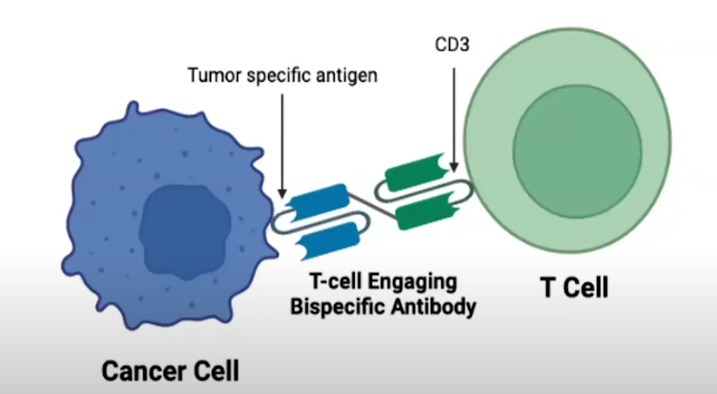 *GELF = Groupe d'Etude des Lymphomes Folliculaires
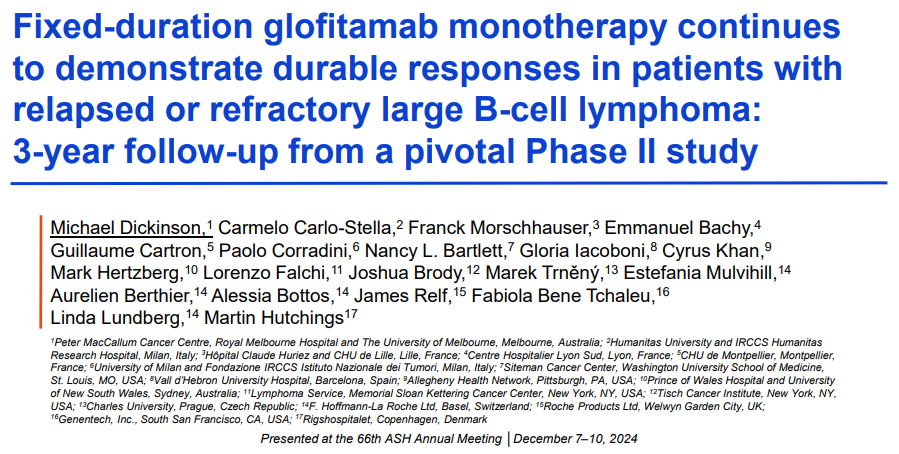 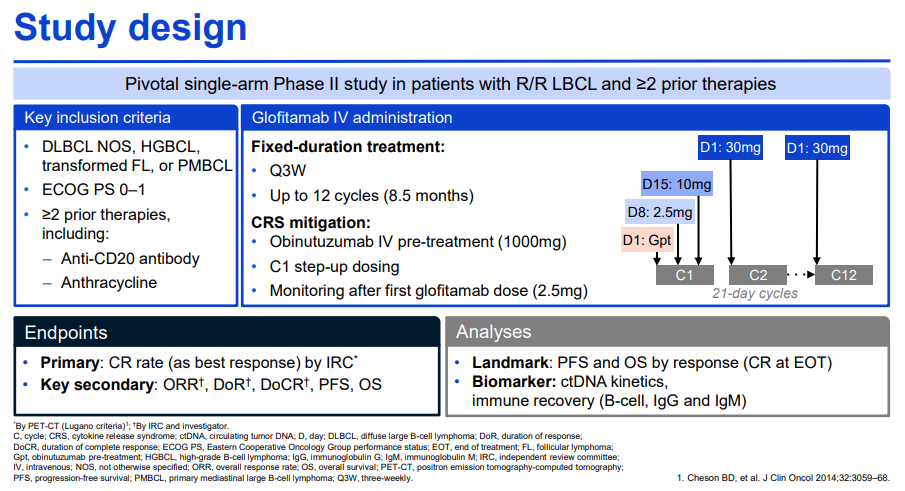 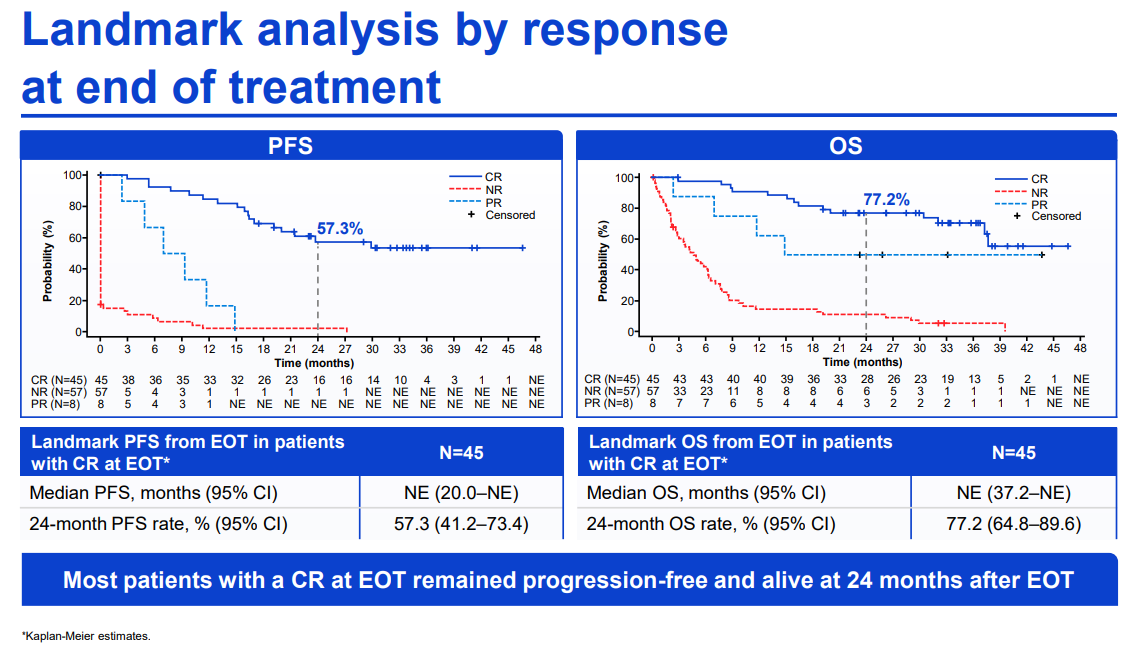 ~20% dropoff
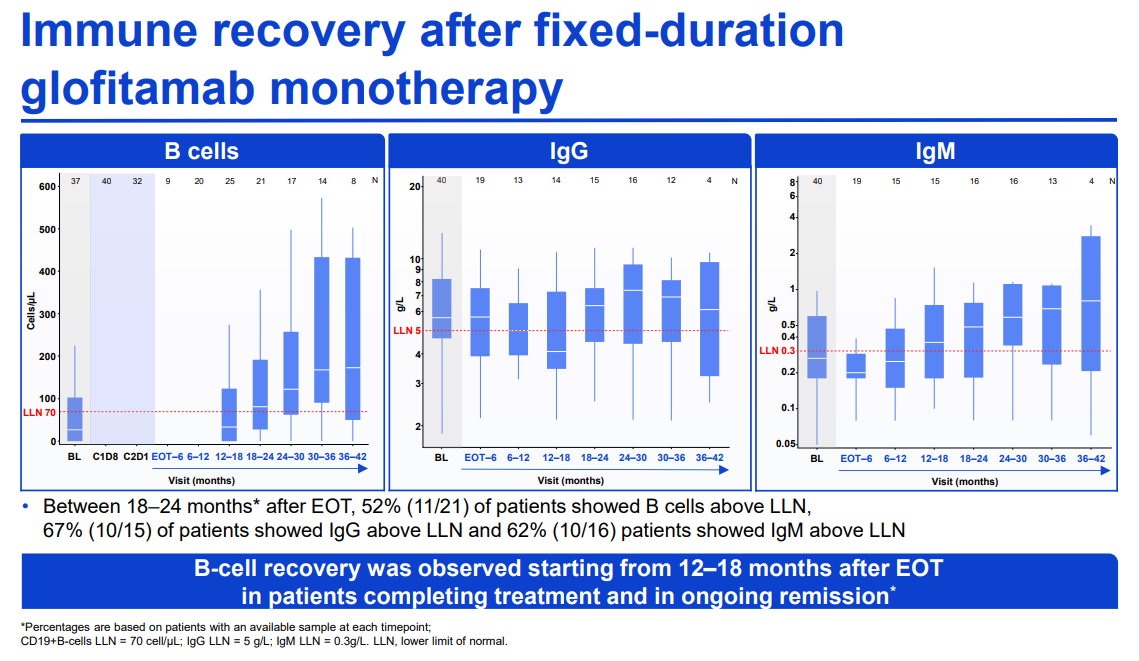 DLBCL:  Bispecifics + Chemotherapy
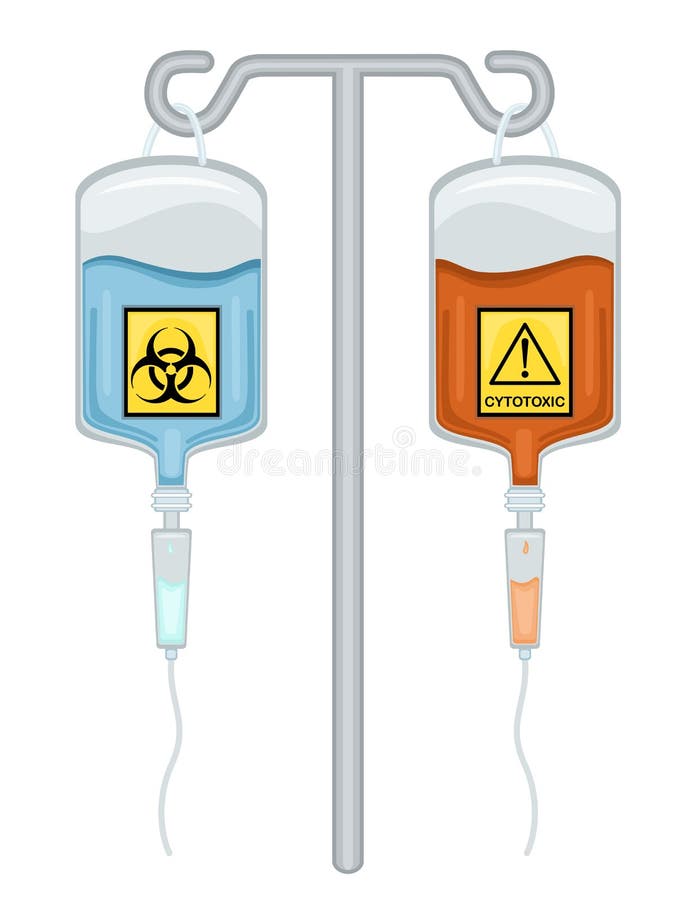 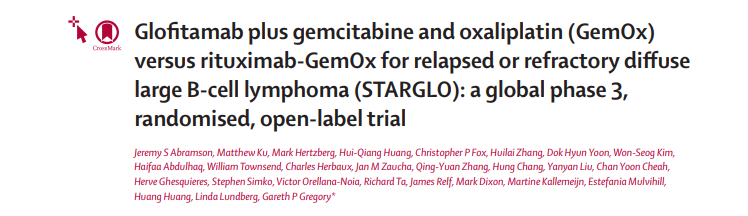 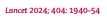 Global, randomized Phase 3:  GemOx ± Glofitamab
Transplant ineligible r/r DLBCL
Median prior line of therapy = 1
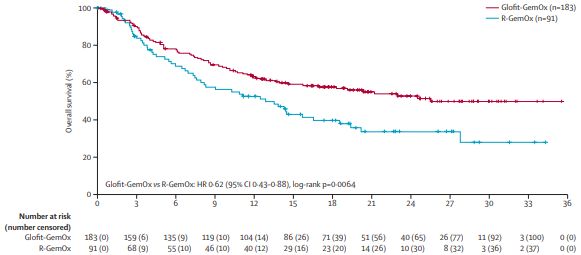 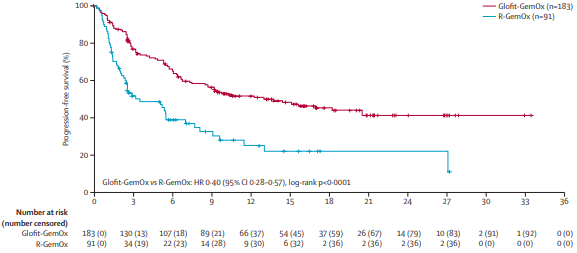 Real-World Outcomes with Bispecific T-Cell Engagers (REALBiTE) for Relapsed or Refractory Large B-Cell Lymphoma: A Multi-Center, Retrospective Cohort Study
Taylor R. Brooks, MD, Emily C. Zabor, DrPH, Yohanna B. Bedelu, MPH, Nikita Dave, MD, Daniel J. Landsburg, MD, Adrienne N. Nedved, PharmD, RPh, Yucai Wang, MD, PhD, Catherine Reinert, RN, BSN, OCN, MBA, Ajay Major, MD, MBA, Megan Sears-Smith, DO, Nilanjan Ghosh, MD, PhD, Kiarash Salafian, MD, Emily Ayers, MD, Jordan Miller, PharmD, Natalie Grover, MD, Chelsea Peterson, DO, Cyrus Khan, MD, Sean P. Bliven, MD, Mayur Narkhede, MD, Carrie I. Ho, MD, Stephen D. Smith, MD, Alyssa Gibson, Justin Kline, MD, Suchitra Sundaram, MBBS, Joshua Brody, MD Kelsey Baron, MD, Boyu Hu, MD, Daniel C. Trotier, MD, Priyanka A Pophali, MBBS, Xi Yang, MD, Yasmin H. Karimi, MD, Marshall McKenna, MD, Claire Yun Kyoung Ryu Tiger, MD, PhD, Alex Niu, MD, Francisco Hernandez-Ilizaliturri, MD, Javier Munoz, MD, MBA, Rodolfo Garza-Morales, MD, Fadzai Chinyengetere, MD, Sandeep Dave, MD, Nayef Abdel-Razeq, MD, Muhamad Alhaj Moustafa, MD, MS, Paolo F. Caimi, MD, MBA, Brian T. Hill MD, PhD
[Speaker Notes: Good morning and thank you for joining. My name is Taylor Brooks and I am an associate staff physician in the lymphoid malignancies group at the Cleveland Clinic. I want to thank the American Society of Hematology and the session organizers for the opportunity to deliver this oral presentation.]
Progression-Free Survival of Subgroups
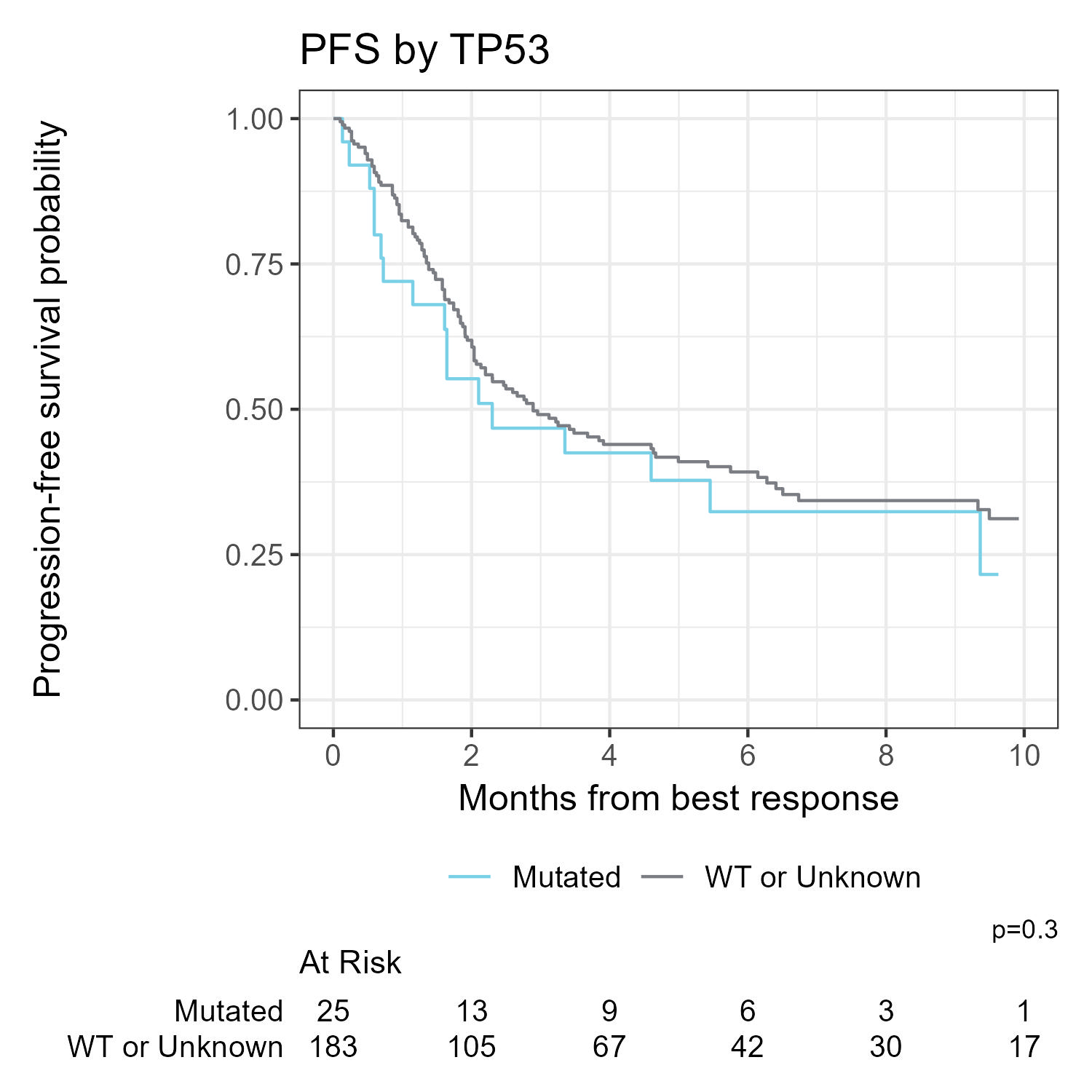 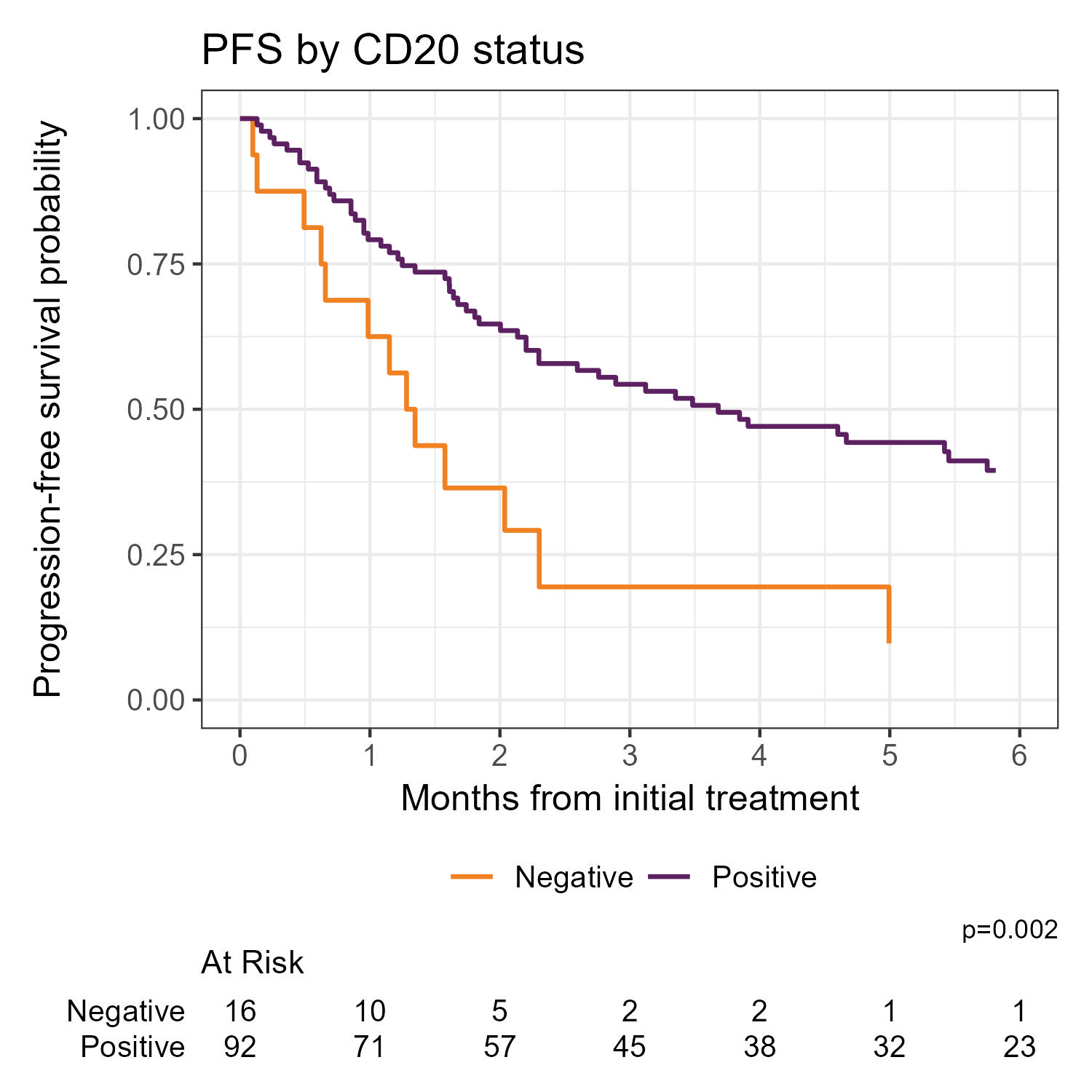 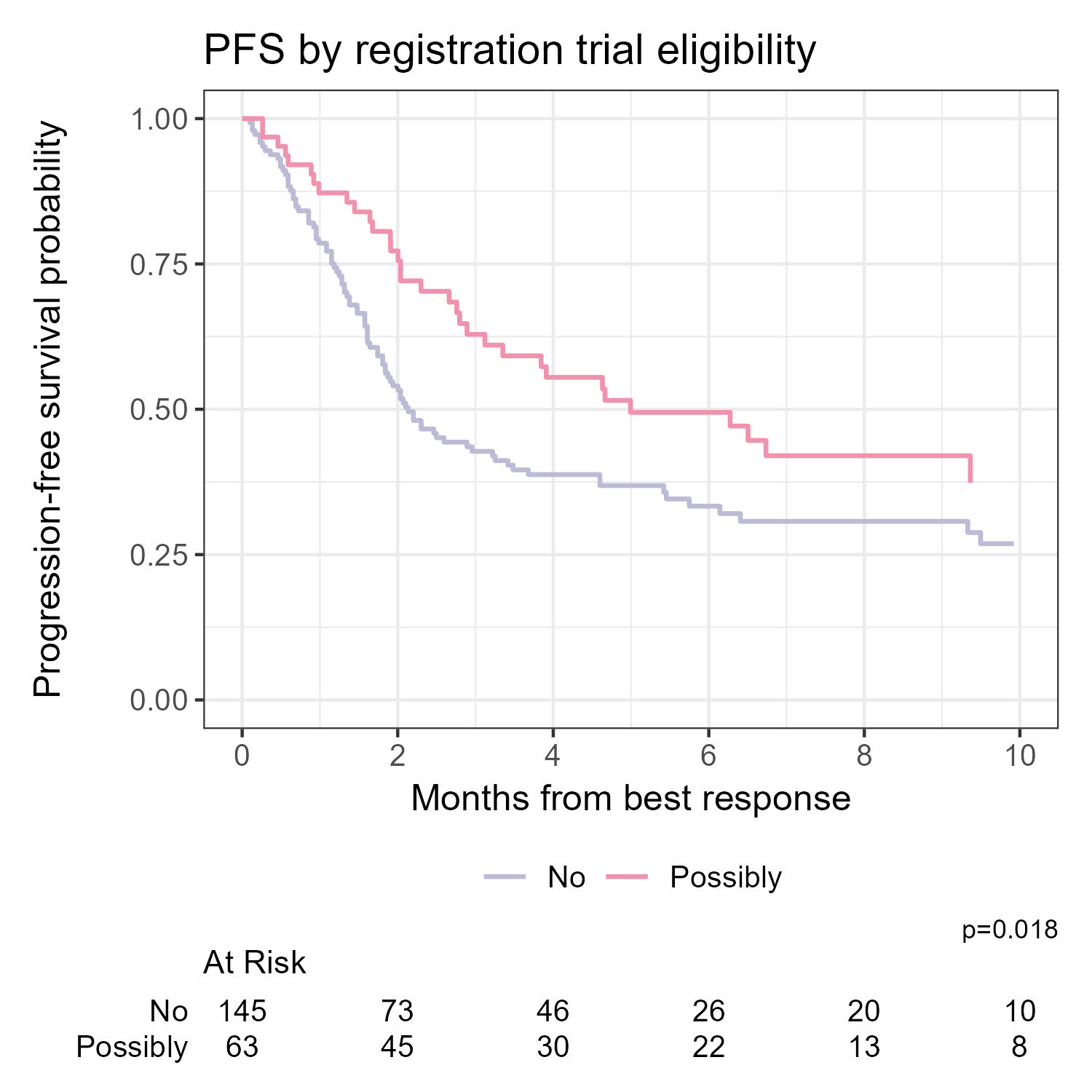 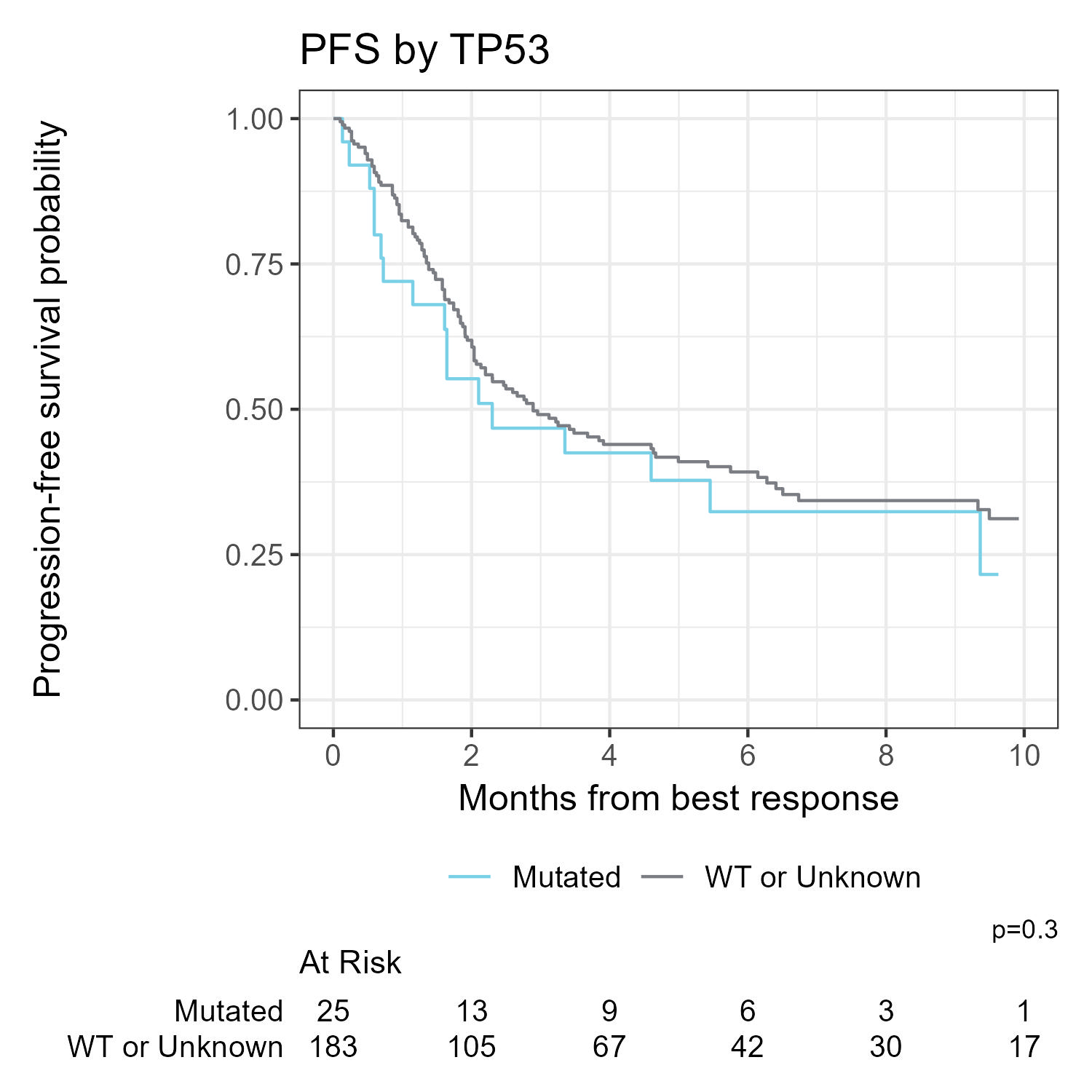 p =0.018
p = 0.002
p = 0.3
Brooks, et al. 	  ASH 2024. 	Presentation #111
[Speaker Notes: (SLOWER) Individuals ineligible for the pivotal trials exhibited significantly shortened PFS compared to those who would have been included.

(ADVANCE) Patients who retained of CD20 prior to epco or glofit administration observed significantly longer PFS compared to those who lost CD20.

(ADVANCE) There was no difference in PFS among those with and without mutations in TP53.]
Follicular Lymphoma:  CAR-T
Liso-Cel
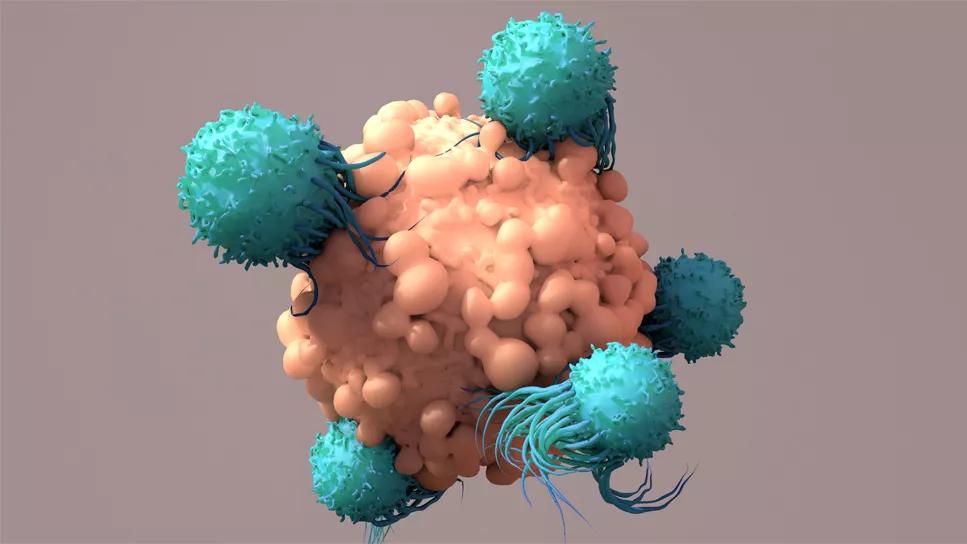 *GELF = Groupe d'Etude des Lymphomes Folliculaires
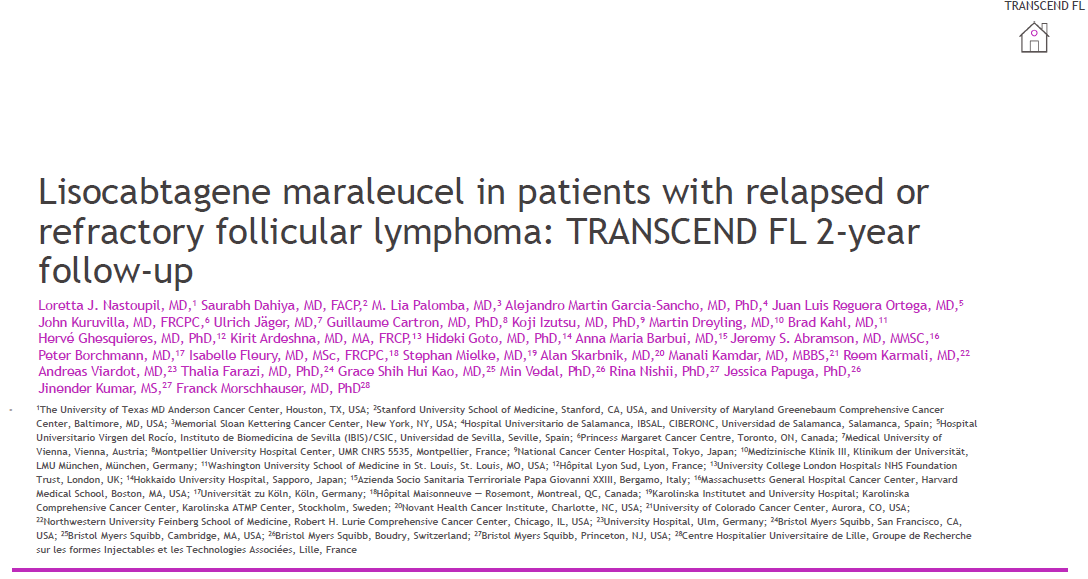 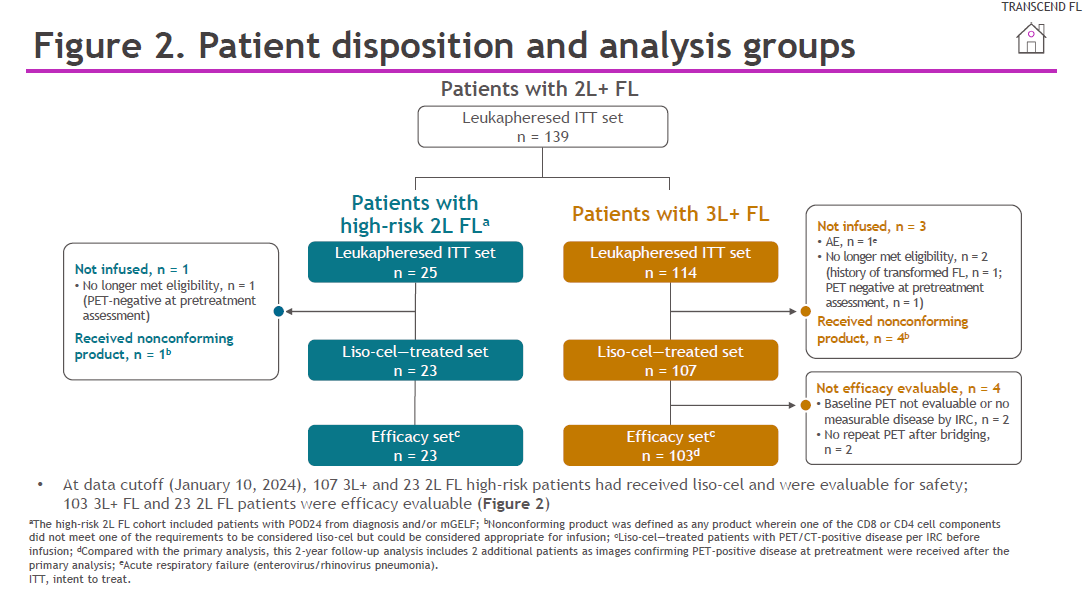 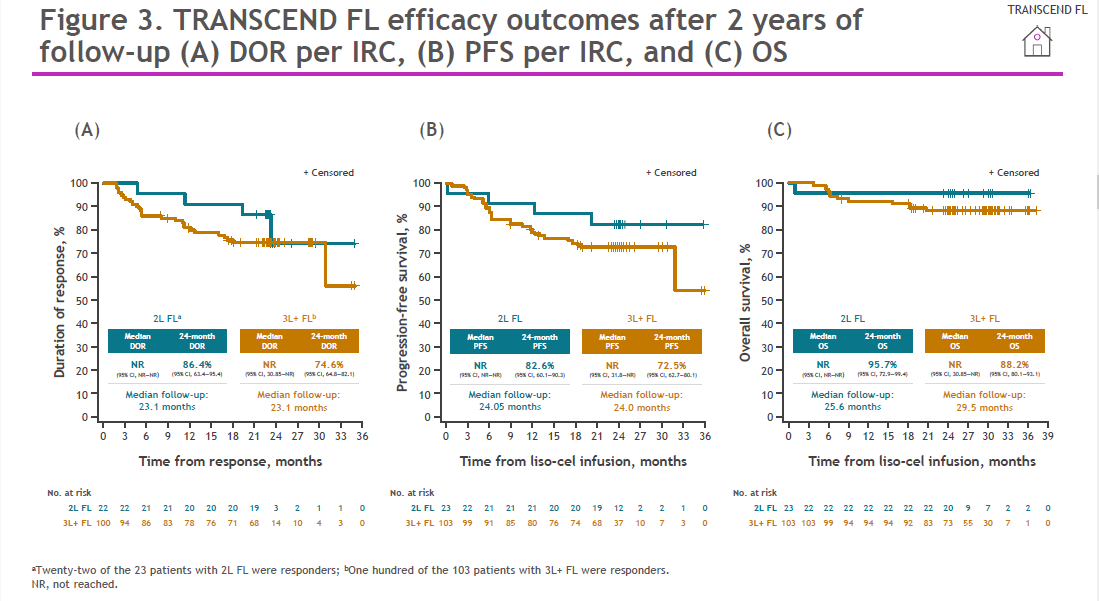 Follicular Lymphoma:  CAR-T
Tisa-Cel
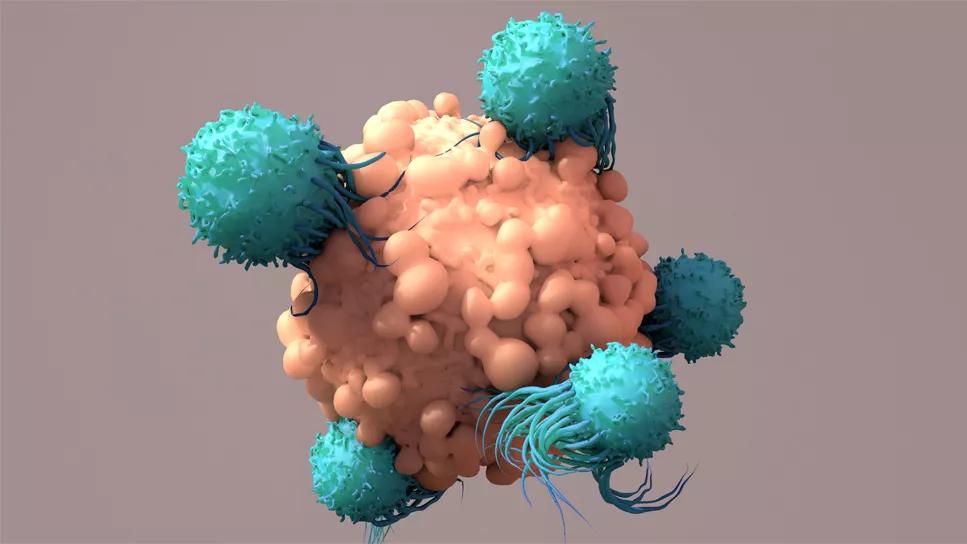 *GELF = Groupe d'Etude des Lymphomes Folliculaires
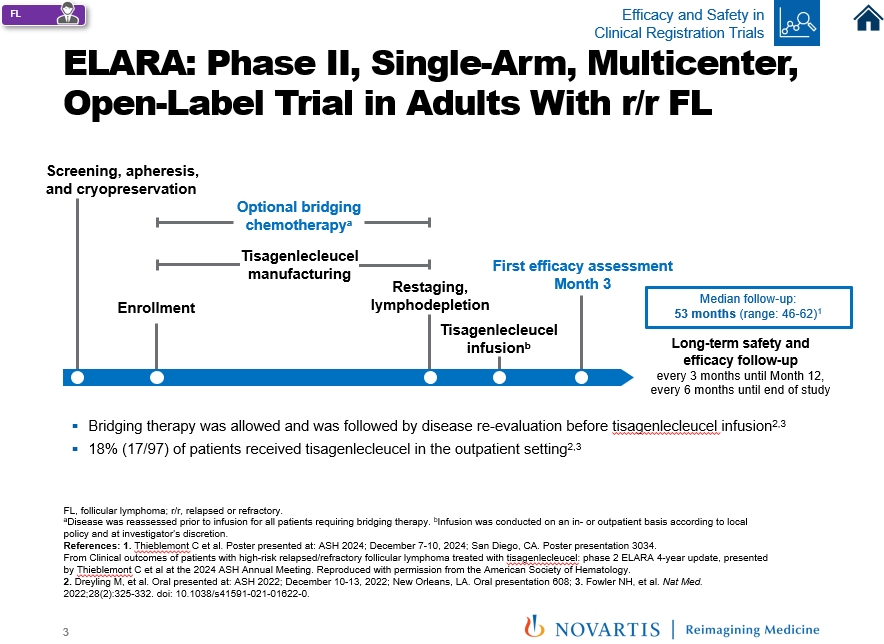 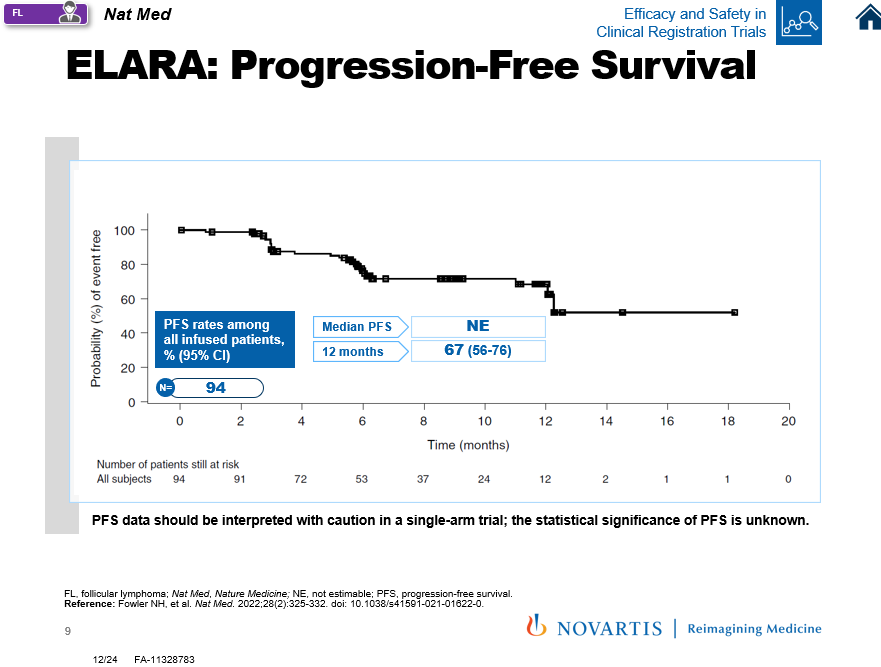 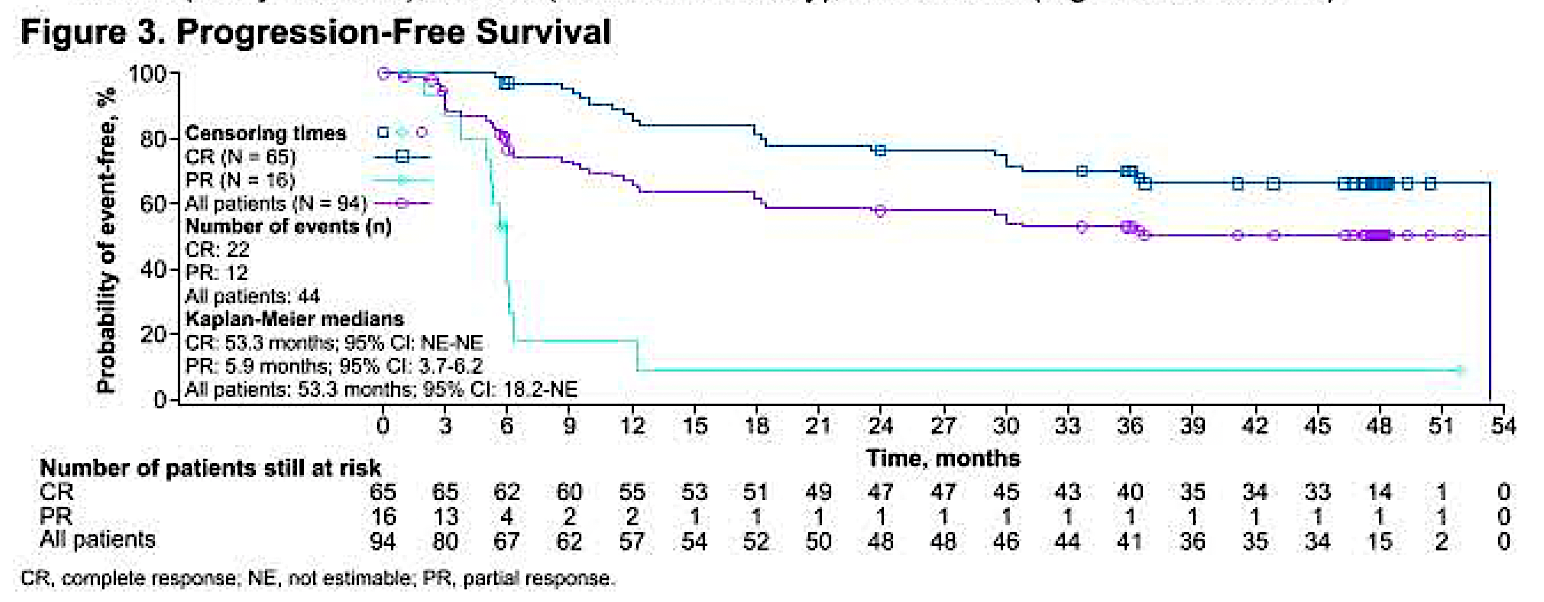 Thieblemont C et al. ASH 2024;Abstract 3034.
Follicular Lymphoma:  CAR-T
Axi-Cel
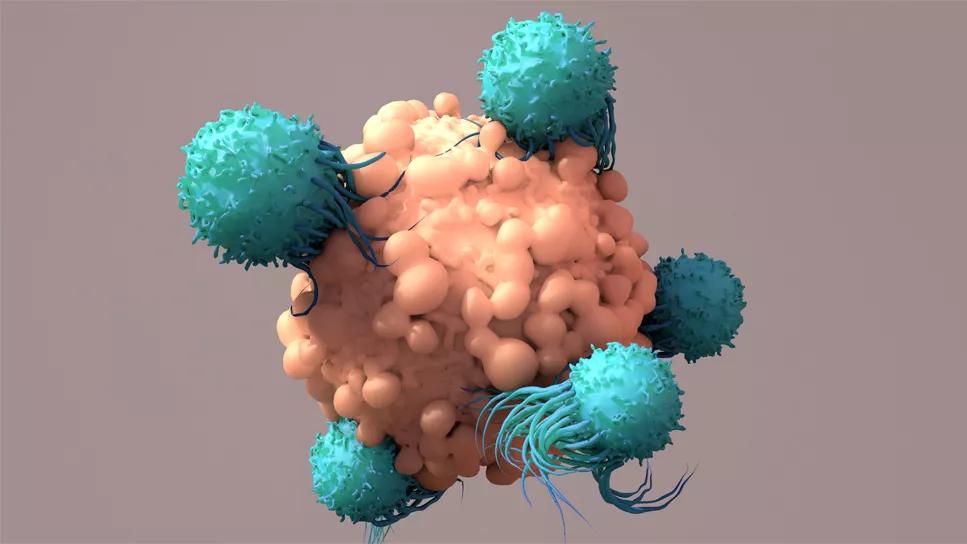 *GELF = Groupe d'Etude des Lymphomes Folliculaires
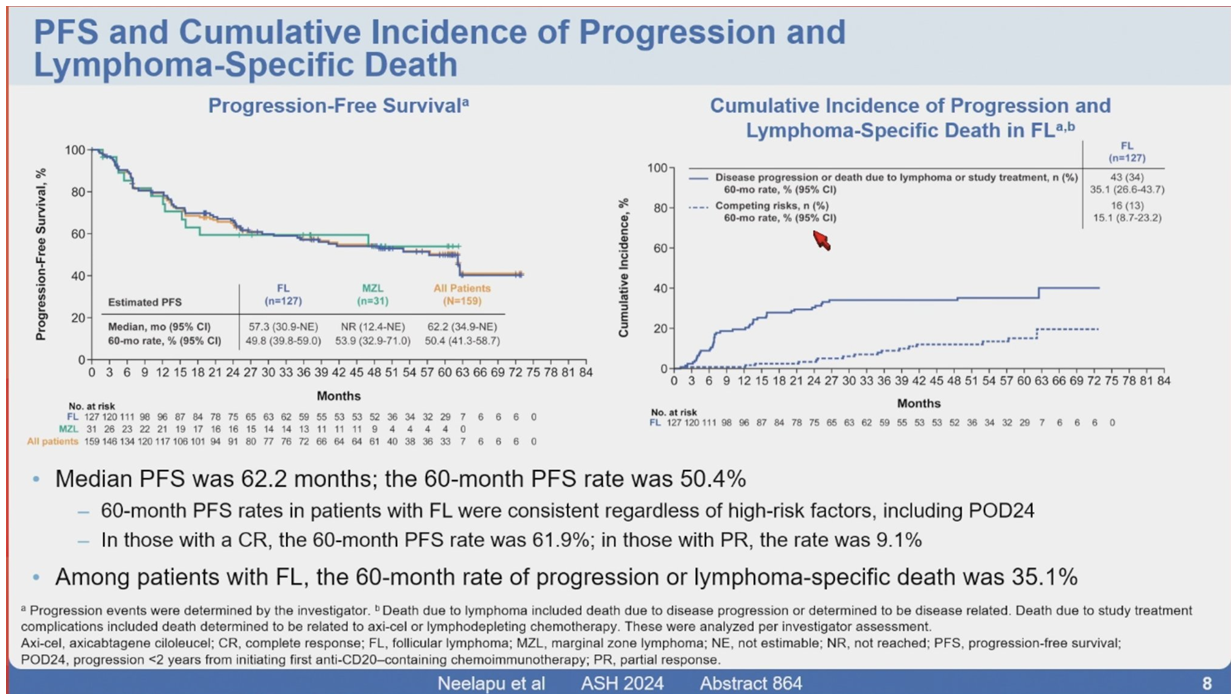 Neelapu S et al. 5-Year Follow-up Analysis from ZUMA-5: A Phase 2 Trial of Axicabtagene Ciloleucel (Axi-Cel) in Patients with Relapsed/Refractory Indolent Non-Hodgkin Lymphoma. ASH 2024;Abstract 864.
Follicular Lymphoma:  Bispecifics
Mosunetuzumab
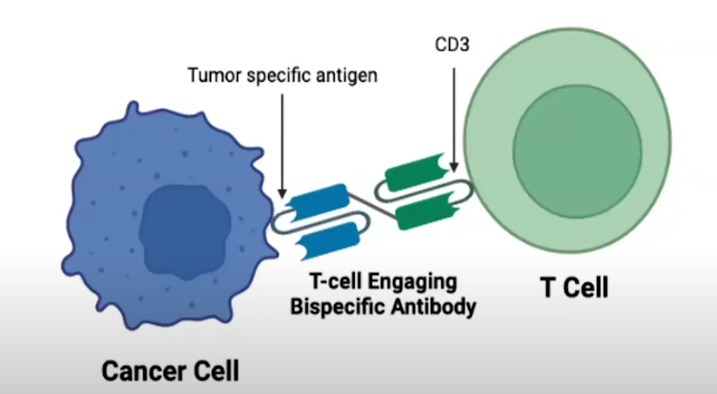 *GELF = Groupe d'Etude des Lymphomes Folliculaires
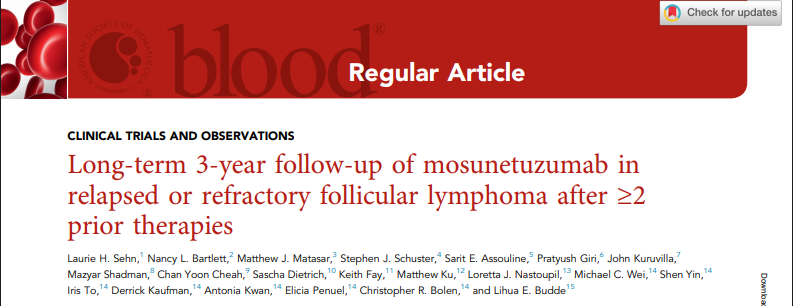 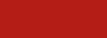 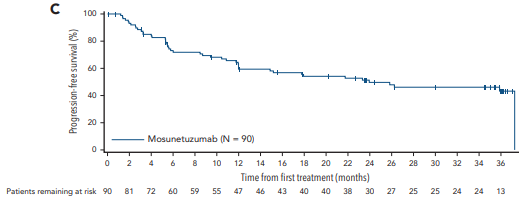 Follicular Lymphoma:  Bispecifics
Epcoritamab
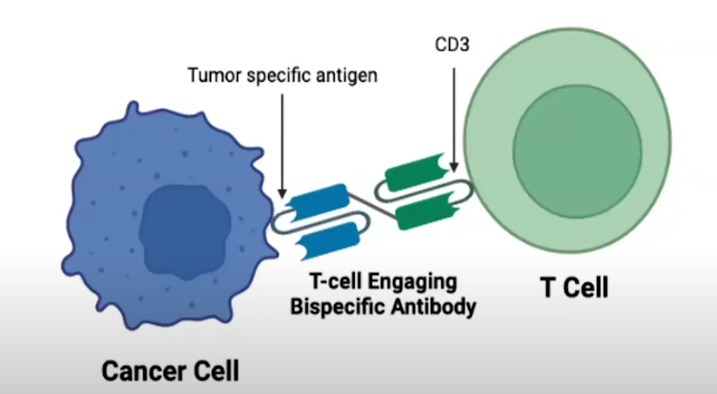 *GELF = Groupe d'Etude des Lymphomes Folliculaires
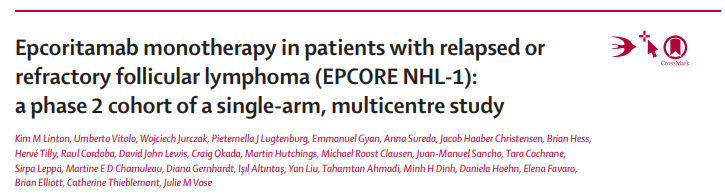 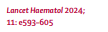 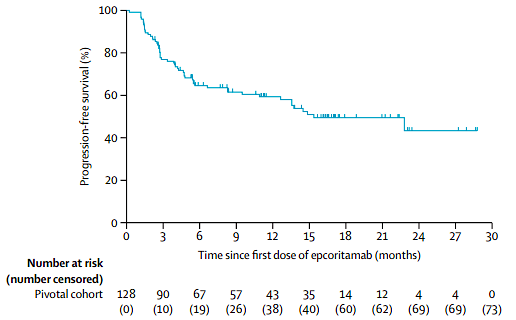 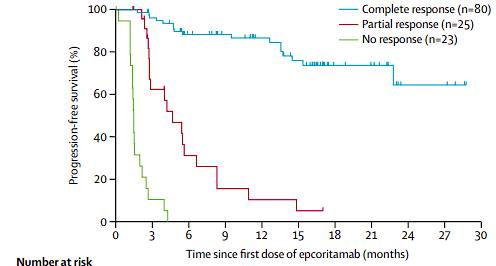 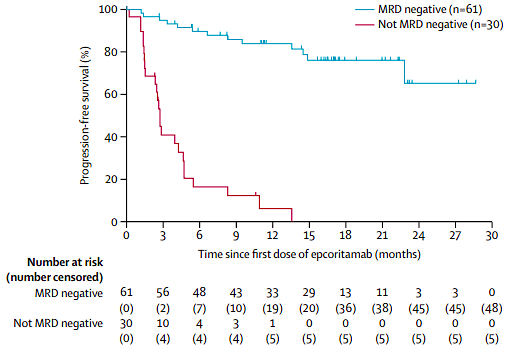 Mantle Cell Lymphoma:  CAR-T
Liso-Cel
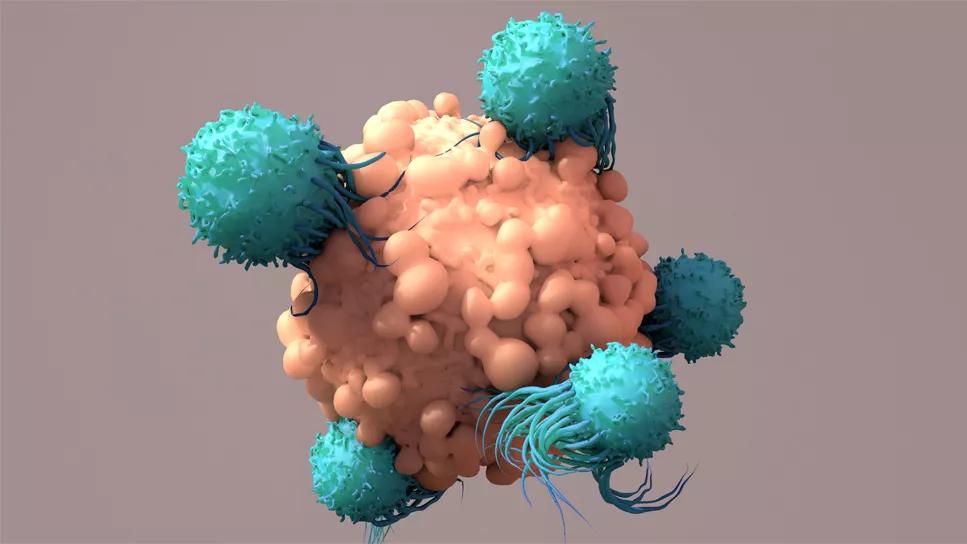 *GELF = Groupe d'Etude des Lymphomes Folliculaires
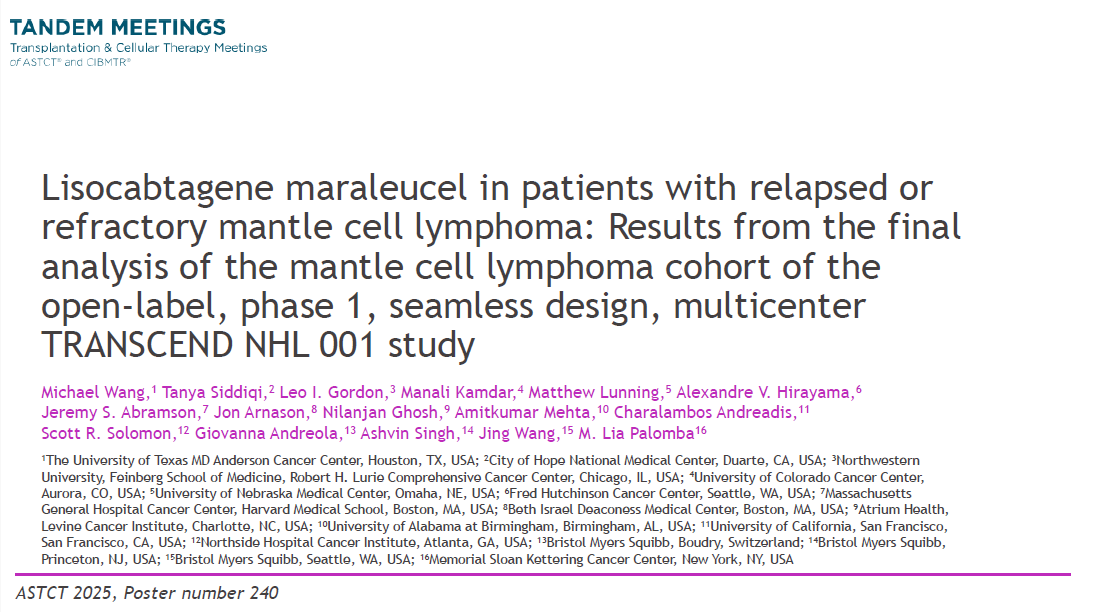 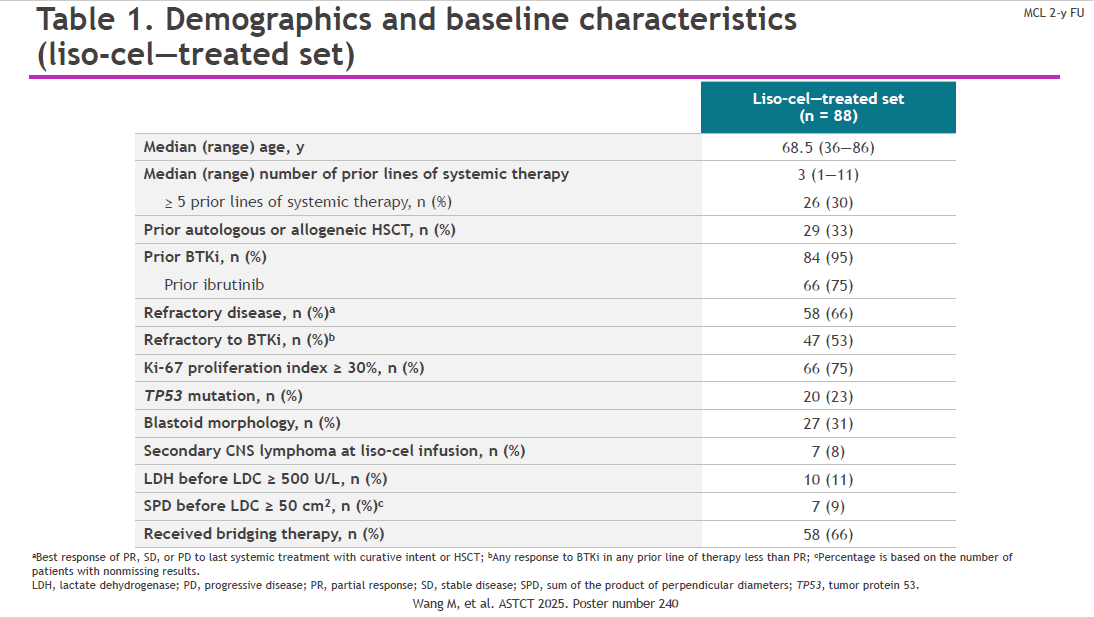 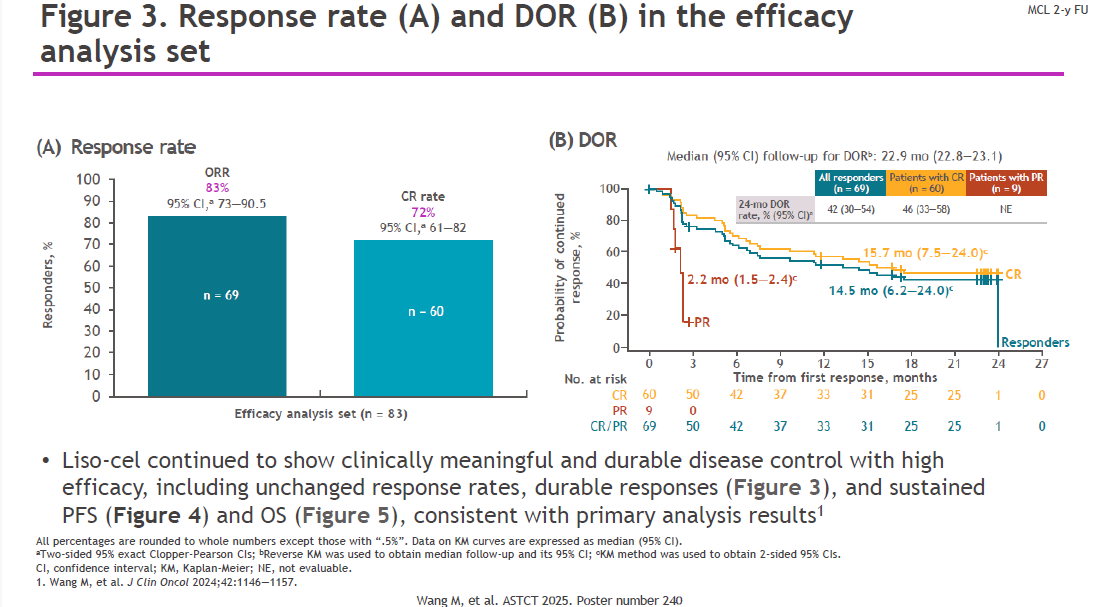 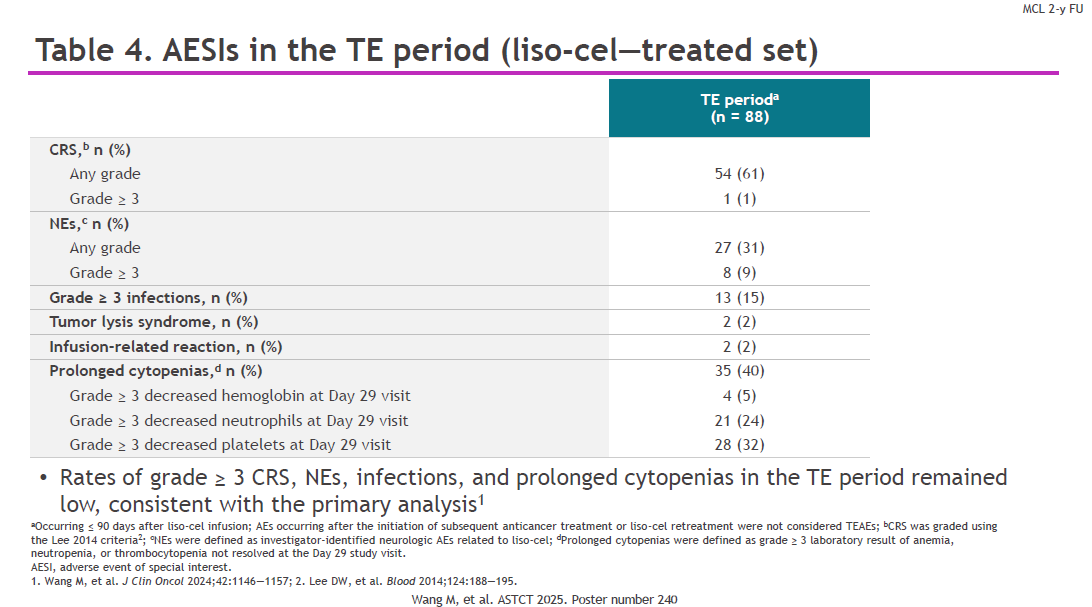 Mantle Cell Lymphoma:  Bispecifics
Glofitamab
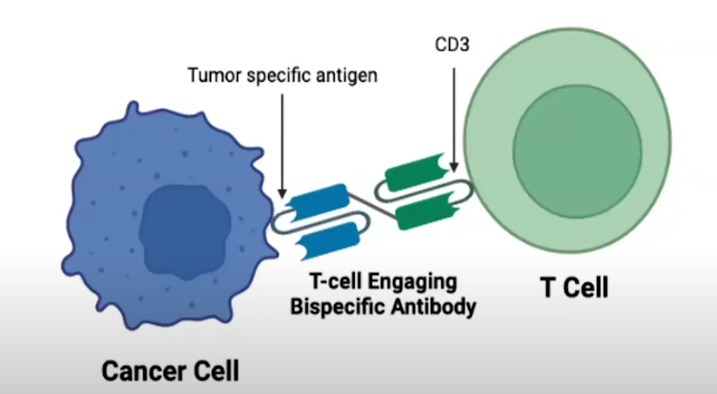 *GELF = Groupe d'Etude des Lymphomes Folliculaires
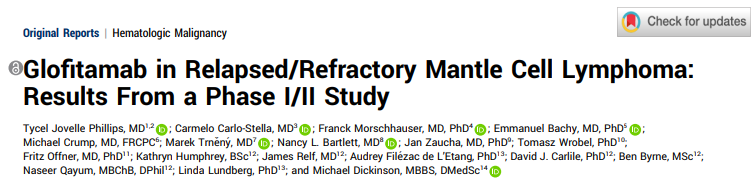 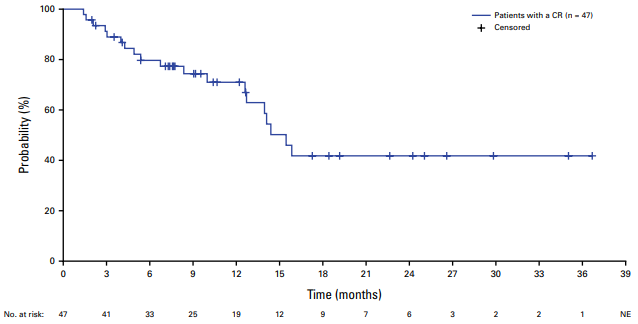 Phillips TJ et al. Glofitamab in Relapsed/Refractory Mantle Cell Lymphoma: Results From a Phase I/II Study. J Clin Oncol 2025;43(3):318-28.
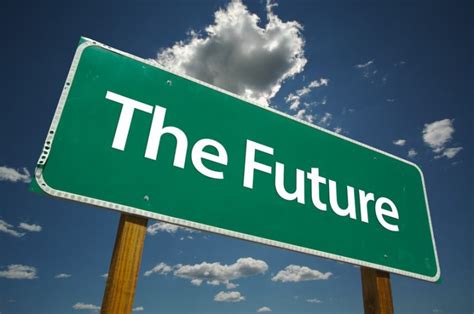 Marginal Zone Lymphoma
*GELF = Groupe d'Etude des Lymphomes Folliculaires
Positive Topline Results for Lisocabtagene Maraleucel (Liso-cel) in Adult Patients with Relapsed or Refractory Marginal Zone LymphomaPress Release: February 10, 2025
“The Phase 2 TRANSCEND FL trial evaluating lisocabtagene maraleucel in adult patients with relapsed or refractory indolent B-cell non-Hodgkin lymphoma met its primary endpoint in the marginal zone lymphoma (MZL) cohort. Results showed lisocabtagene maraleucel demonstrated a statistically significant and clinically meaningful overall response rate (ORR) in these patients.

The study also met the key secondary endpoint of complete response rate (CRR). In the topline analysis, lisocabtagene maraleucel continued to demonstrate durable responses and a consistent safety profile with no new safety signals observed.”
https://news.bms.com/news/corporate-financial/2025/Bristol-Myers-Squibb-Announces-Positive-Topline-Results-for-Breyanzi-lisocabtagene-maraleucel-in-Adult-Patients-with-Relapsed-or-Refractory-Marginal-Zone-Lymphoma/default.aspx
Novel (not approved) Agent
*GELF = Groupe d'Etude des Lymphomes Folliculaires
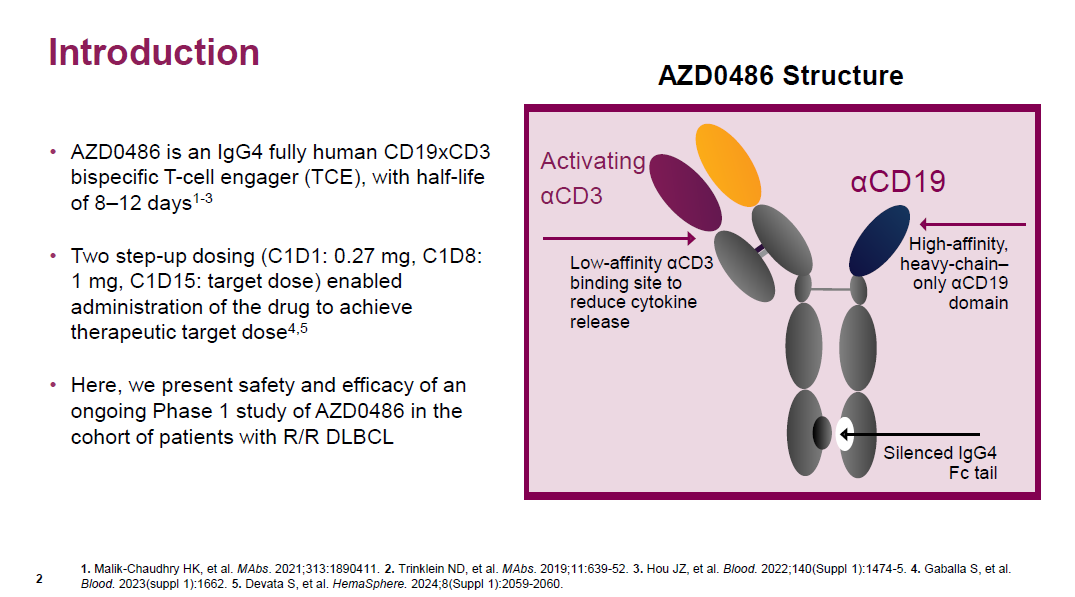 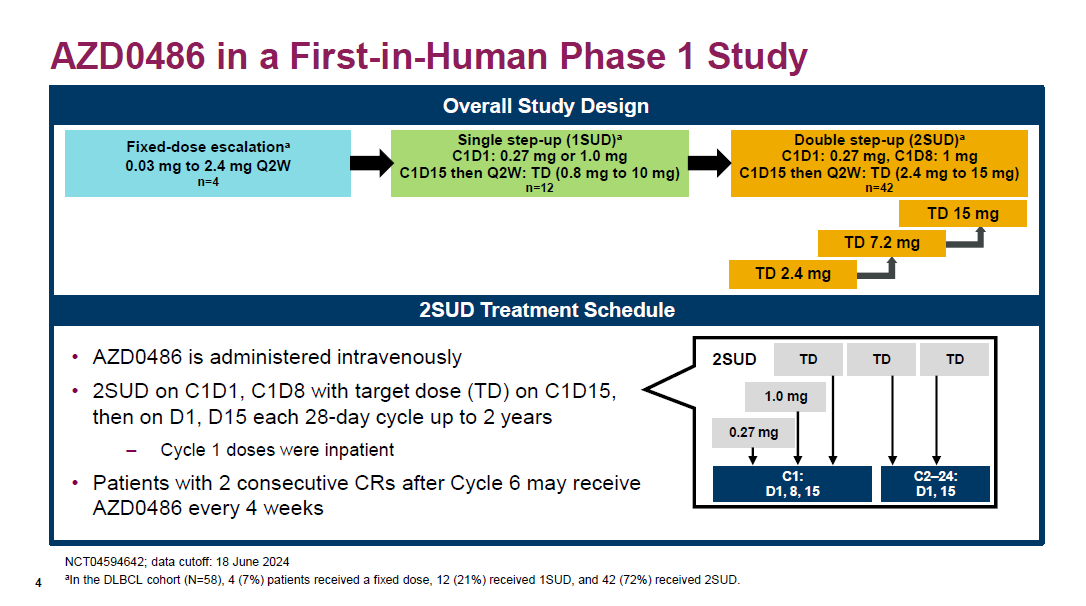 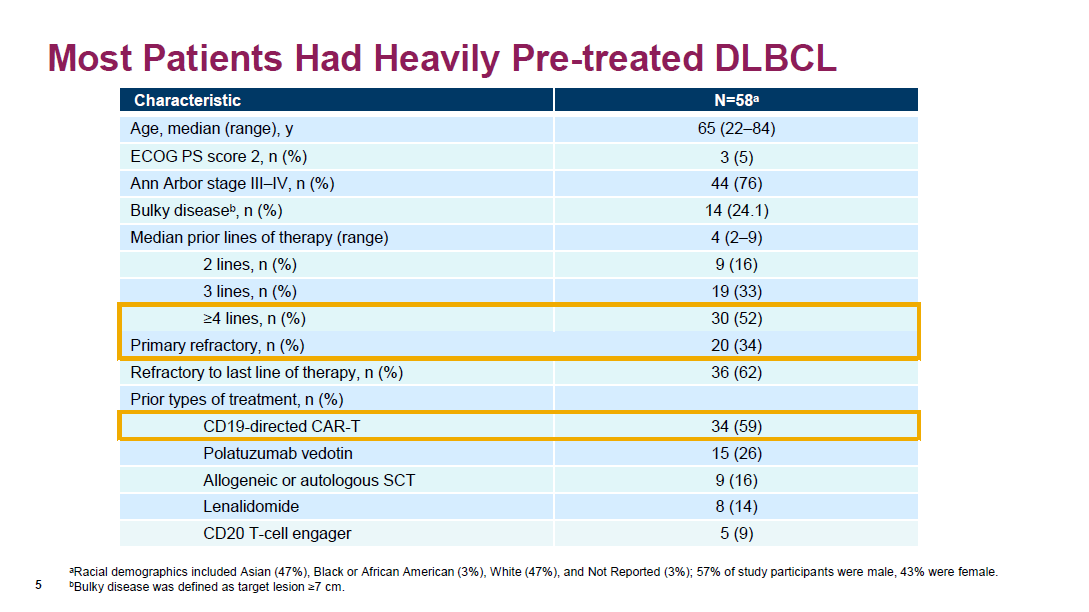 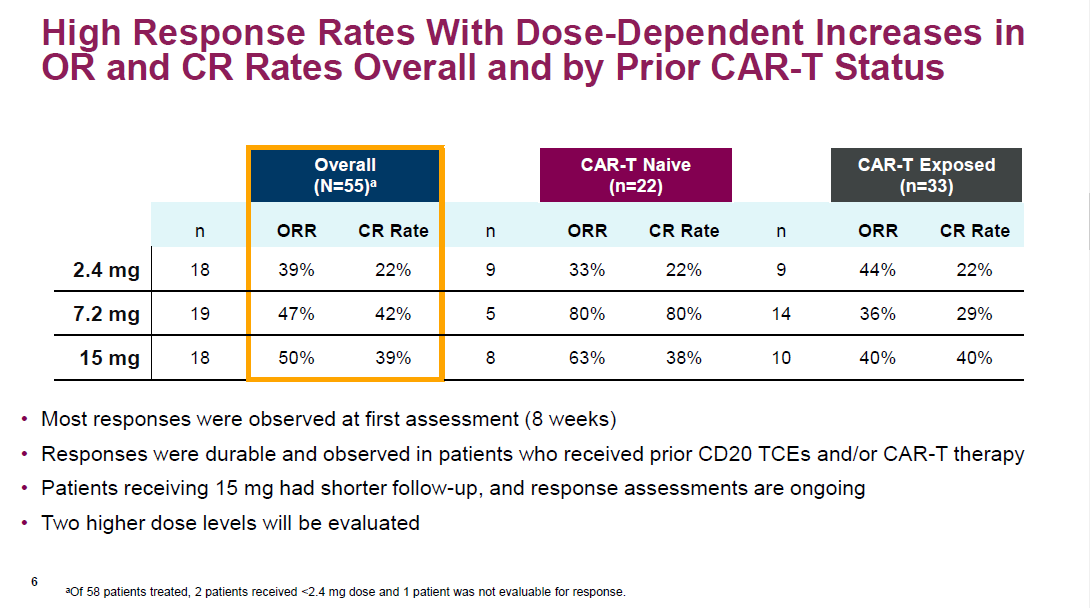 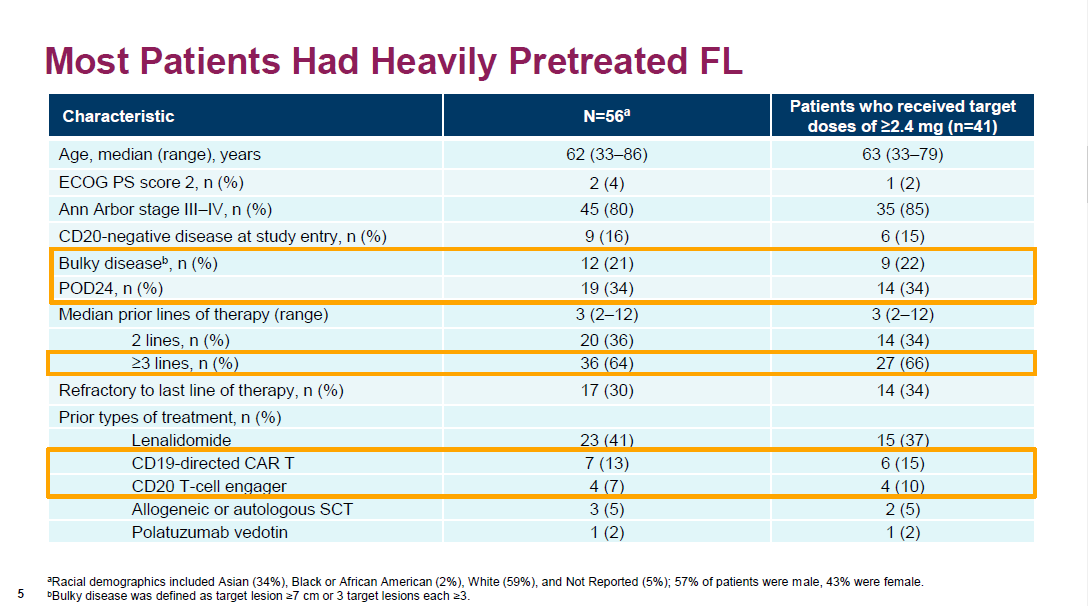 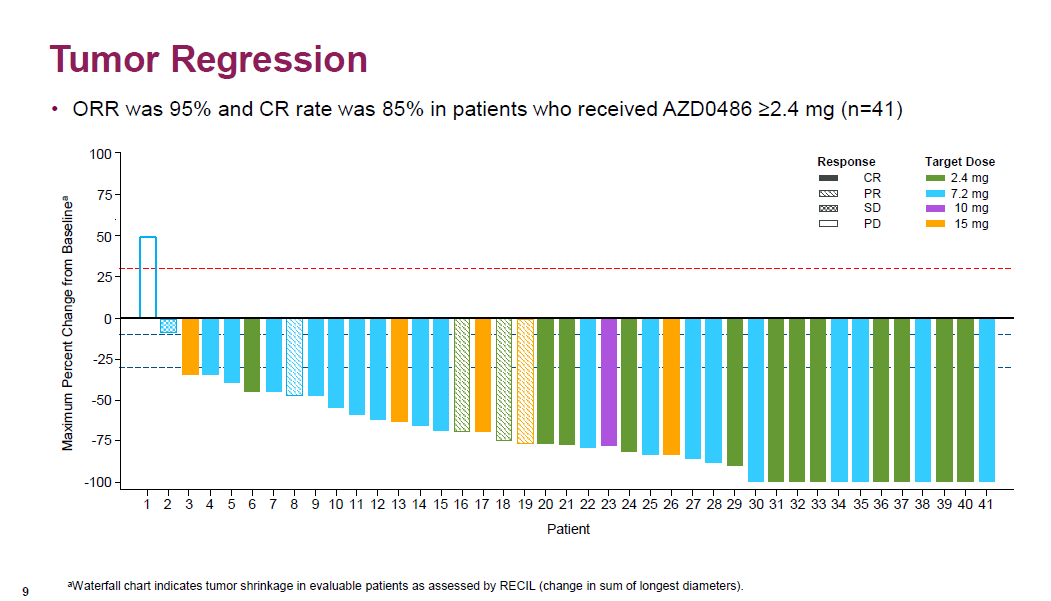